Previous Participation Training
Presented by: 
Office of Multifamily Housing, 
Office of Healthcare Programs and 
Office of General Counsel
1
Overview of Regulation Text
Kathie Soroka, 
Office of General Counsel
2
New Rule
24 CFR part 200, subpart H
	(24 CFR 200.210 – 222)

Purpose: HUD wants to check the Previous Participation of the Individuals and Entities in control of our projects.
3
New Rule
Supersedes Previous Regulation

§200.220:  “Upon the occurrence of a Triggering Event … the Commissioner  shall review the Previous Participation of the relevant Controlling Participants in considering whether to approve [their] participation …”

There is a Reconsideration Process
Specific details are in the Processing Guide
4
Overview of Processing GuideHousing Notice 2016-15
Sara Bergen, Office of Multifamily Housing
5
Processing Guide
One Stop Shop for Previous Participation Review Guidance
30 Day Comment Period before HUD can make substantive changes to the guide
New Process:  Supersedes and clarifies past practice and guidance
Goal: Focus on the people and entities with operational and/or financial control   
Flags:  Updated and standardized
6
Processing Guide
Program Applicability
Who must file
Organization Chart Content
How to file
Electronic (Preferred) 
    OR
Paper Option
Flags
How risks are to be reviewed
New Certification for Limited Liability Investor Entities
7
Identifying Controlling Participants
Sara Bergen, Office of Multifamily Housing, 
Rachel Coleman, Office of Healthcare Programs, and
Kathie Soroka, Office of General Counsel
8
Identifying Controlling Participants
Key Question: Who has Operational and/or Financial Control?

We want submissions for those individuals / entities that exercise control.  

We don’t want all the other noise that distracts us from reviewing the important individuals and entities.  

Just like now, the first determination is made by the applicant and/or the FHA Lender
9
Identifying Controlling Participants
Controlling Participants include:
Specified Capacities (entity) 





Individuals and entities that control the Specified Capacities
At least one natural person for each project
10
Who Must File – usual suspects
Owners of 25% or more of the Specified Capacity
Owners of 25% or more of the entity that controls the Specified Capacity
Non-profit:  Executive Director
For-profit corp:  members of Board who are also officers of the corp. 
People and/or Entities listed in non-recourse debt section of Regulatory Agreement
Who exercises financial and/or operational control?
11
Who Must File – those tricky entities
Controlling Stockholders of a corporation
Trustees of a Trust
REITS: REIT itself and CEO and company officers (except those officers who don’t exercise control)
12
Requirement for 242 Program
The executive management (Chief Executive Officer, Chief Financial Officer, and Chief Operating Officer, or equivalents) of the Borrower, and 
Members of the Board of Directors that HUD determines have control over the finances or operation of the hospital (typically the President, Vice President, Treasurer, and Chairman of the Finance Committee, or equivalents).
13
Who does not file?
Wholly-Owned Entities and Shell Entities (except the Specified Capacity)
Tax Credit Investors – LIHTC, new markets, etc. 
Passive investors – they are not exercising control. 
Minor Officers
All members of the Board of Directors
Less than 25% Ownership – except where they’re being tricky
Nursing Home Administrators
Non-controlling Shareholders of Publicly Traded Companies
Mortgagees
Public Housing Agencies
Individuals or entities that do not exercise financial or operational control.
14
Organization Charts
Visual representation of the ownership structure of an organization
Separate chart submitted for each Specified Capacity
Key Point:  Clear enough for someone unfamiliar with the project and entities involved to understand ownership and control structure.
15
Organizational Charts
Not everyone listed on the Org Chart must file a Previous Participation submission

The org chart is how we check that the identified Controlling Participants make sense.
16
Organization Charts
Show all tiers of ownership structure including members or owners of the entities listed.
Show all participants, not just controlling participants
Show percentages of ownership and role in the entity (add up to 100%).
At least one natural person
17
Local Housing Non-Profit, Inc.
Board of Directors List

Person G, President
Person H, Vice-President
Person I, Secretary
Person J, Treasurer
Person K, Board Member
Person L, Board Member
Person M, Board Member
Person N, Board Member
18
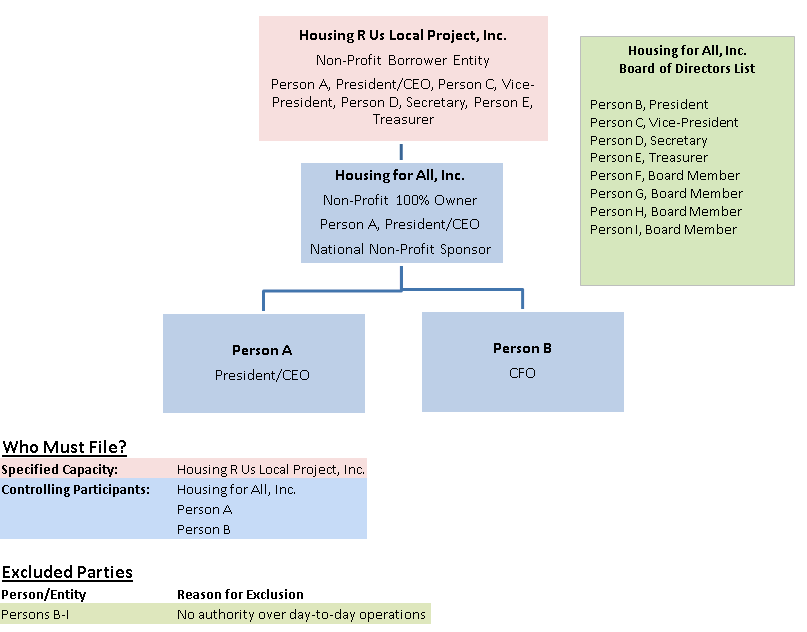 19
Atlantic Avenue Limited Partnership
President Person F
Money bags Equity Fund, LP
99.99% Limited Partner and LLCI
Illinois Avenue GP II, LLC
0.0035% Non-Managing GP; No day-to-day control
Person A, President, Person B, Secretary
B&O GP I, LLC
0.0065% Managing GP
Person C, President, Person D, Vice President, Person F, Secretary
Money bags SLP, LLC
0% Special Limited Partner
Baltic Avenue, LLC 
20 % Member 

Person H, President, Person I, Vice President, Person J, Secretary
Connecticut Avenue Management II, LLC
80% Member and Manager 
Person F, President
Affordable Housing Foundation, Inc. Board of Directors List 

Person BB, President
Person CC, Vice-President 
Person DD, Secretary
Person EE, Treasurer
Person FF, Board Member 
Person GG, Board Member 
Person HH, Board Member 
Person II, Board Member
Affordable Housing Foundation Inc. 
Non-Profit 100% Owner 
Person AA, Executive Director
See Attached Board of Director's List
Person G
50% Managing Member
Person F
50% Managing Member
Person A
20% Managing Member
Person C
10 % Member
Person D
20 % Member
Person B
30 % Member
Person E
Manager and 80% Member
21
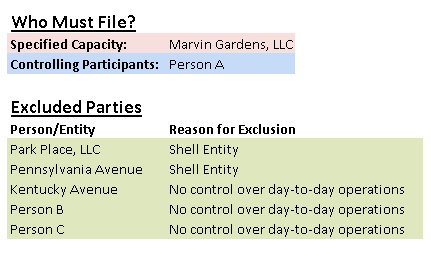 Marvin Gardens, LLC
Person A, President/CEO
Park Place, LLC
100% Managing Member
Person A, President/CEO
Pennsylvania Avenue, Inc. 
Managing Member, 
50% owner, 
Person A, President/CEO
Kentucky Avenue, Inc.
50% Member, 
person B, President/CEO
Person B
25% Shareholder; 
No Day-to-Day Control
Person A
Controlling member
50% Shareholder
Person C
25% Shareholder; 
No Day-to-Day Control
22
Virginia Avenue, LLC
Person A, President, Person B, Vice-President, Person C, Secretary
St. James Place, LLC
100% Member
Person A, President, Person B, Vice-President, Person C, Secretary
North Carolina Avenue, LLC
99% Investor Member
Person B, CFO, Person C, President, Person D, Vice-President
Pacific Avenue, LLC
1% Managing Member 
Person A, President and 100% Managing Member
Vermont Avenue Limited partnership
100% Sole Member
Person B, CFO, Person C, President, Person D, Vice-President
Person A,
100% Managing Member
Vermont Avenue Partner, LLC
99% Limited Partner
Person C, Key Principal
Atlantic Avenue REIT GP, Inc. 
1% General Partner 
Person C, Key Principal
Atlantic Avenue REIT, Inc. 
Sole Member 
Person C
23
Questions/Comments
Multifamily Housing Projects
MF_PreviousParticipation@hud.gov

Office of Residential Care Facilities (232 Program)
LeanThinking@hud.gov

Office of Hospital Facilities (242 Program)
Hospitals@hud.gov
24
Flags in the Active Partners Performance System (APPS)
Jen Larson, Office of Multifamily Housing & Rita Dockery, Office of Healthcare Programs
25
Flags  - the basics
Three Tiers
Flags are used to assess risk associated with a participant 
Flags do not automatically exclude a participant

HUD:  do not place flags for minor infractions (Processing Guide details what to consider and when Branch Chiefs and Directors of Asset Management have discretion to correct flags)
26
Flags – good to know
Flagged participants will be notified in writing

APPS system will include detailed internal comments related to the flag for use by future HUD staff  -- let’s not start from square 1 every time!

Previous participation is just one part of the overall review (application, underwriting, etc.)
27
Tier 3 Flags: Temporary Risk
Relate to a single and/or less serious incident of non-compliance
Flags can be removed when non-compliance is resolved
Examples of Tier 3 Flags:
Failure to File Financial Statements
Unacceptable Physical Condition
Unsatisfactory Management Review
Unauthorized Distributions
28
Tier 3 Flags: Temporary Risk Example
Project A did not file their Annual Financial Statements (AFS) by the deadline
Automatic Tier 3 flag
Referred to Departmental Enforcement Center (DEC)
If AFS filed, Flag Resolved
If AFS not filed, Further Enforcement Action
29
Tier 3 Flags: Temporary Risk Example
Project A got a REAC Inspection score of 25c
Flagged with a Tier 3 Flag for Unacceptable Physical Condition
Referred to Departmental Enforcement Center (DEC) and Notice of Violation/Default sent out
Owner has 60 days to make all repairs
Property re-inspection after 60 days
If REAC score > 60; Flag Removed
If REAC score < 60; Tier 2 Flag AND additional enforcement
30
Tier 2 Flags: Compliance Risk
Compliance Risk
Flags remain for a period of time as a risk factor even if underlying issue is resolved
Examples of Tier 2 Flags:
Repeated Failure to File Annual Financial Statements (AFS)
Unacceptable Physical Condition
Conversion to an Unapproved Use
Unauthorized Change in Participant
Repeated Unresolved Audit Findings
31
Tier 2 Flags: Compliance Risk Example
Controlling Participant of Projects A, B and C doesn’t file AFS by the Deadline AND does not respond to HUD correspondence.
3 Tier 3 flags placed automatically (one for each project)
Removed when AFS filed
Tier 2 Flag Placed
Retained for 5 years even if AFS filed
Additional Enforcement Actions
32
Tier 2 Flag: Compliance Risk Example
Controlling Participant of Project D files AFS 90+ days late for 3 years in a row
Tier 3 flag placed each year
Removed each year when AFS filed
Tier 2 flag placed in year 3
Retained for 5 years even if AFS filed
Additional Enforcement Actions
33
Tier 2 Flag: Compliance Risk Example
Controlling Participant of Project E takes unauthorized distributions for 3 years in a row
Tier 3 flag placed each year
Removed each year when distributions repaid
Tier 2 flag placed in year 3
Retained for 5 years even if distributions repaid
Additional Enforcement Actions possible
34
Tier 1 Flags: Elevated Risk
Significant Long-Term Risk
Warrant significant mitigation
Permanent Flags
Examples of Tier 1 Flags:
Mortgage Assignment
FHA Claim
Suspension or Debarment Current or Past
Conviction of Fraud or Embezzlement of Funds
35
Tier 1 Flags: Elevated Risk Examples
Controlling Participant of Project A submitted fraudulent information during underwriting resulting in mortgage assignment
Tier 1 permanent flag for Mortgage Assignment
Tier 1 permanent flag for Fraud Conviction
Additional Enforcement Actions
36
Tier 1 Flags: Elevated Risk Examples
Controlling Participant of Project B violates the HAP contract by neglecting the property and using project assets for personal gain
Project B is referred to Property Disposition for Foreclosure to be sold at auction
Tier 1 permanent flag placed
Additional Enforcement Actions
37
Review of Participants
Jen Larson, Office of Multifamily Housing,
Kendall Allen, Office of Multifamily Housing & 
Rachel Coleman, Office of Healthcare Programs
38
HUD’s Options
Approve
Condition Approval
Limit participation
Disapprove


Note: The Processing Guide lays out the process for a request for reconsideration of a disapproval.
39
Reviewing Participants with No Flags
If there are No flags in the APPS system 
AND
The applicant is able to make all certifications 
The Previous Participation Review is considered complete

NOTE:  Previous Participation approval does not mean other reviews (eg, underwriting, etc.) are approved!
40
Reviewing Participants with Current Flags
If there are current flags in the system, HUD will review:
Comments in the system related to the flag
Lender or Participant’s explanation and mitigation
Whether flags need to be resolved
The flag history to assess patterns of misconduct/risk to the Department
41
Reviewing Tier 3 Flags: Temporary Risk
Participants may be approved if:
Conditions in the “Approval Conditions” column are met.
REAC Score Example:  
Project A receives a REAC score of 50 (second consecutive below 60).  Controlling Participants in project A is flagged until Project A receives a REAC inspection score over 59 on a subsequent inspection.
Controlling Participants in Project A would like to do new business with HUD in Project B.  HUD can approve their participation in Project B if the flagged participants certify that 100% of the units in Project A have been inspected and all physical deficiencies have been remedied.
42
Tier 3 Flag Example: Failure to File Financial Statements
Project A has not filed the annual financial statements (AFS) by the deadline.
Controlling Participants in Project A have received automatic flags.
Controlling Participants in Project A would like to participate in Project B.  
When the AFS are filed, HUD will remove the flags and may approve participation in Project B.
NOTE:  HUD will remove this flag when missing AFS have been submitted or 5 years after the placement date of the flag, whichever is sooner.
43
Tier 3 Flag Example:  Unauthorized Distributions
Controlling Participants in Project A have taken unauthorized distributions
Tier 3 flags placed
Controlling Participants in Project A would like to participate in Project B.  
When evidence that the unauthorized distributions have been repaid is provided, HUD will remove the flags and may approve participation in Project B.
NOTE:  HUD will remove this flag when the unauthorized distributions have been repaid or 5 years after the placement date of the flag, whichever is sooner.
44
Tier 2 Flags: Compliance Risk
Participants may be approved if:
HUD determines that, because the participant has sufficiently improved operations and oversight to ensure that further violations will not occur or for other compelling reasons, the flag is not indicative of ongoing risk.
45
Tier 2 Flag Example:  Unauthorized Distributions
Controlling Participants in Project A took unauthorized distributions in 2013 and 2014.
These same Controlling Participants took unauthorized distributions in Projects B and C in 2014 and received a Tier 2 flag.
These Controlling Participants repaid all of their unauthorized distributions in 2015.  
The flag remains for five years as a risk factor.
 The same Controlling Participants have asked to participate in Project D.
46
Tier 2 Unauthorized Distributions Example (cont.)
The controlling participants provide:
Evidence that all unauthorized distributions have been repaid for all projects and no unauthorized distributions were taken in 2015.
Evidence that a new CFO with significant HUD experience was hired.  This CFO has implemented improved financial controls in the form of X, Y and Z to avoid future unauthorized distributions.
47
Tier 2 Unauthorized Distributions Example (cont.)
HUD may approve the Controlling Participants to participate in Project D as they have:
Resolved the Non-Compliance AND
Improved Operations and Oversight to prevent future non-compliance

Updating APPS:  While the flags will remain for 5 years, HUD will update the flag comments in the APPS system to describe the evidence provided and explain why HUD approved these participants in Project D despite the flags for use by future HUD staff.
48
Tier 1 Flags: Elevated Risk
Participants may be approved if:
HUD determines that participant has sufficiently improved operations and oversight to ensure further violations will not occur, or for other compelling reasons, the flag is not indicative of ongoing risk.

Updating APPS:  While the flags will remain, HUD will update the flag comments in the APPS system to describe the evidence provided and explain why HUD approved these participants in despite the flags for use by future HUD staff.
49
Tier 1 Flag Example
Property C had two controlling participants (Person A and Person B) when the mortgage was assigned 7 years ago
Tier 1 flags were placed on both controlling participants
Person B has applied to refinance a project with FHA insurance
Person B has demonstrated successful ownership of 20 other projects in the last 5 years including the proposed refinance project
Person B has brought in a new partner, Person C with significant positive HUD experience
50
Tier 1 Flag Example
Updating APPS:  While the flags will remain permanently, HUD will update the flag comments in the APPS system to describe the evidence provided and explain why HUD approved this participant despite the flag for use by future HUD staff.
51
Summary
Only flag participants that either caused non-compliance OR should have intervened
HUD staff will notify participants of the flag
HUD staff will enter internal comments in APPS
Explanation of the situation
Why the specific participant was flagged
What could be done to resolve (if possible)
52
Filing of the Previous Participation Certification
Kendall Allen, Office of Multifamily Housing & 
Rita Dockery, Office of Healthcare Programs
53
Filing Methods
54
Filing Guidance
Participant’s Responsibility to ensure filing is correct, complete and accurate
Project Listed:
All HUD projects in past 10 years
All housing projects in the past 10 years with flags in the U.S. Department of Agriculture’s system
Any other housing project in federal, state or local or governmental program where the project had significant issues (defined in Processing Guide)
55
Active Partners Performance System (APPS) Submission
Encouraged filing method
Several upgrades to improve applicant submission process such as e-signatures
Only need to include Controlling Participants in APPS
Upload the Organization Chart with the Signature Pages into the APPS system
56
Multifamily Housing and Hospital Programs Paper Filing Option
Form HUD-2530
Notice includes specific completion instructions to clarify past confusion and inconsistency
Register in the Business Partner Registration System (BPRS)
Attach organization chart
57
Office of Residential Care Facilities Paper Option
Previous Participation Certification incorporated into Consolidated Certifications
Attach organization chart to consolidated certification
Register in the Business Partner Registration System (BPRS)
Organization chart MUST include TINs or SSNs for Controlling Participants
Form 2530 no longer used for 232 projects.
58
Questions/Comments
Multifamily Housing Projects
MF_PreviousParticipation@hud.gov

Office of Residential Care Facilities (232 Program)
LeanThinking@hud.gov

Office of Hospital Facilities (242 Program)
Hospitals@hud.gov
59